Wybieram zdrowie i zdrowe odżywianie
Dobra dieta pomaga być zdrowym, bo dostarcza nam ważnych składników odżywczych!
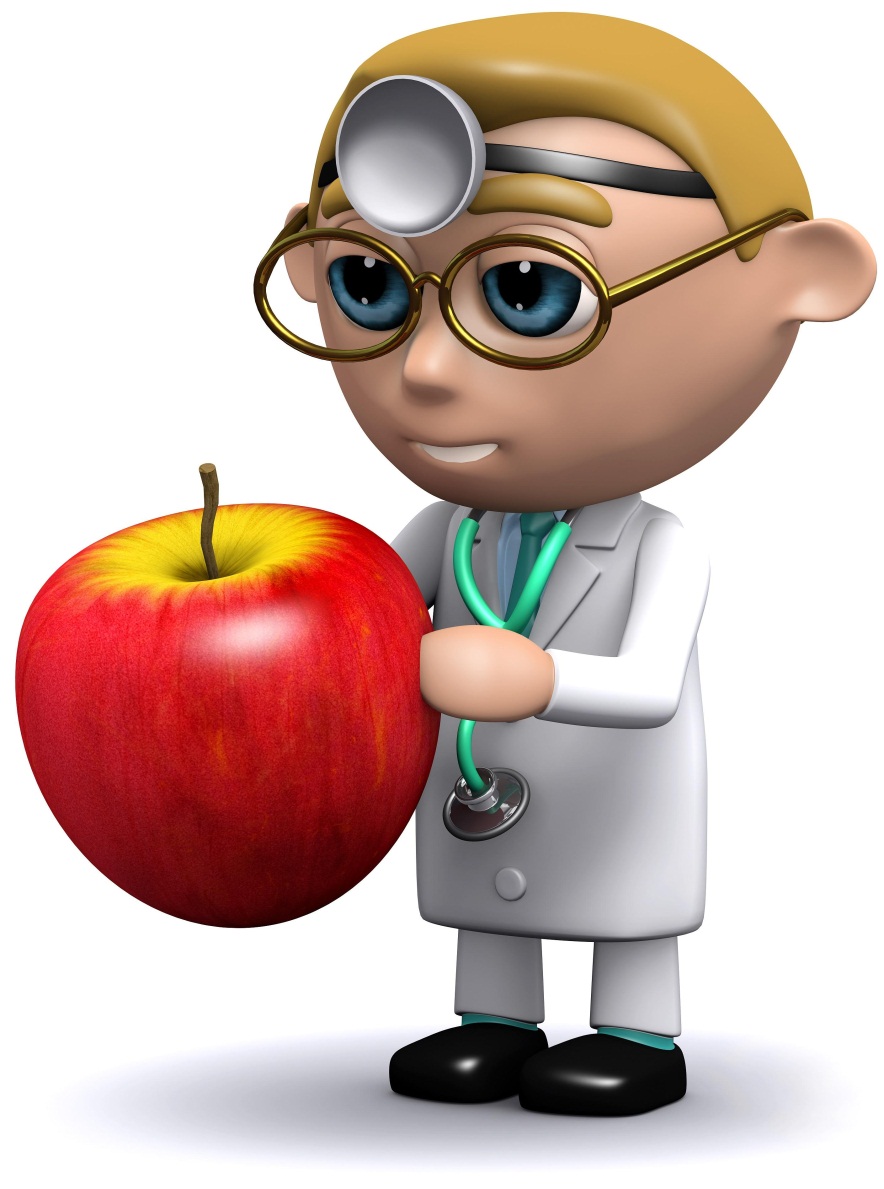 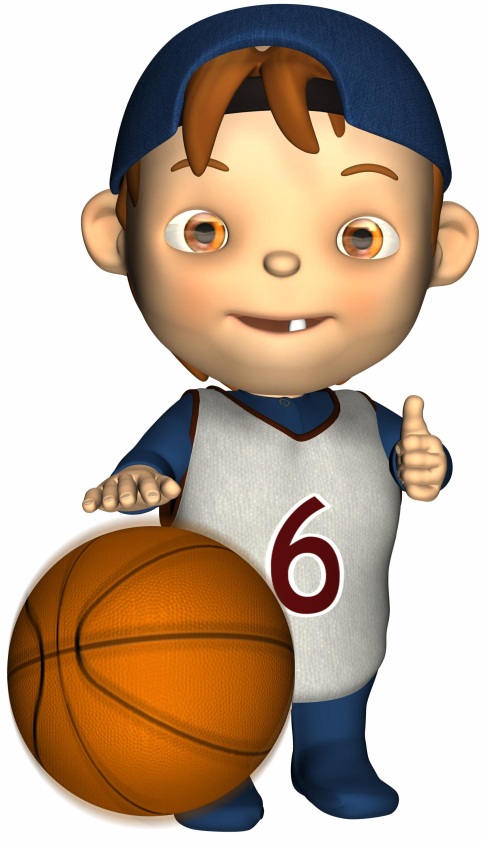 Składniki odżywcze, dzięki którym organizm funkcjonuje prawidłowo, a człowiek rośnie i rozwija się, to białka.
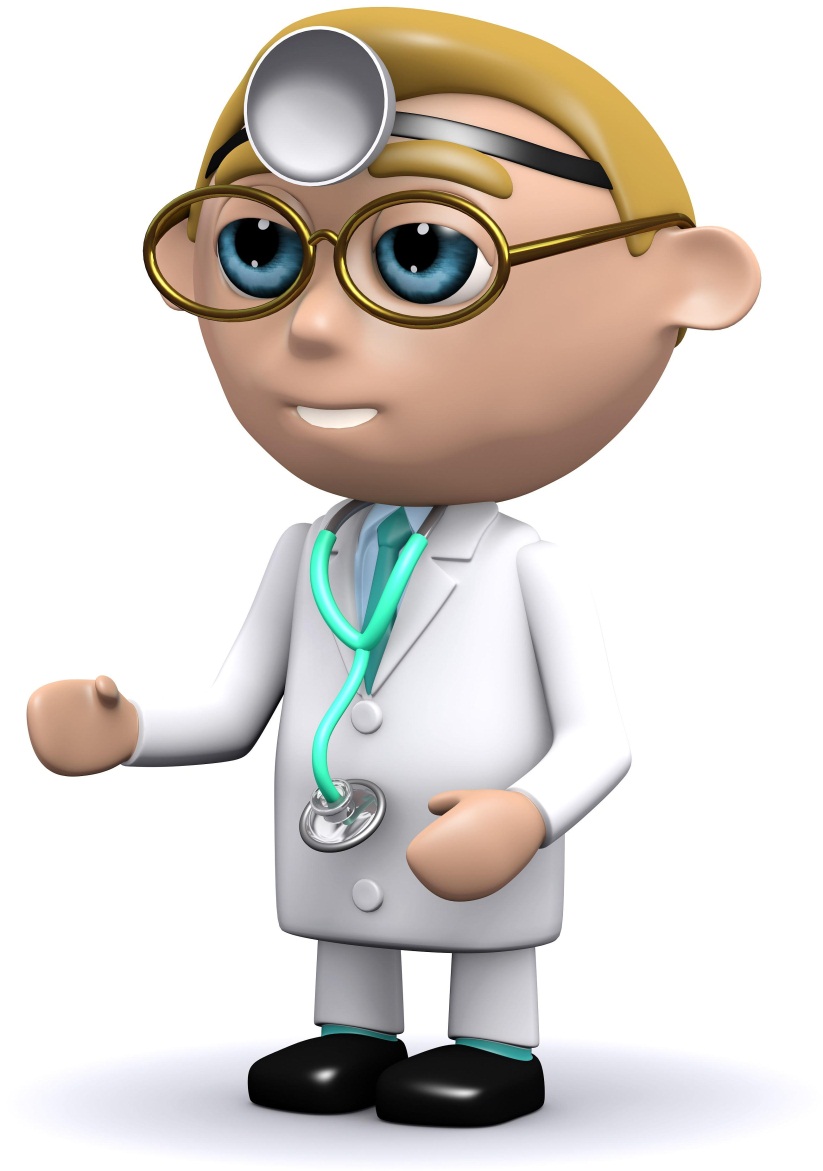 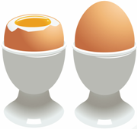 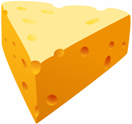 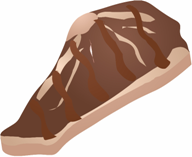 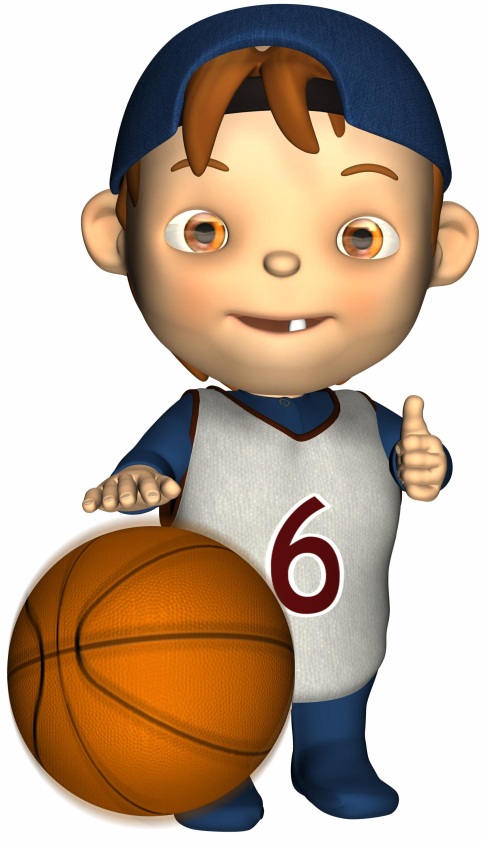 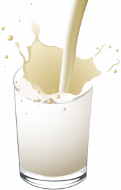 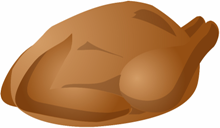 Składniki odżywcze, dzięki którym organizm funkcjonuje prawidłowo, a człowiek rośnie i rozwija się, to tłuszcze.
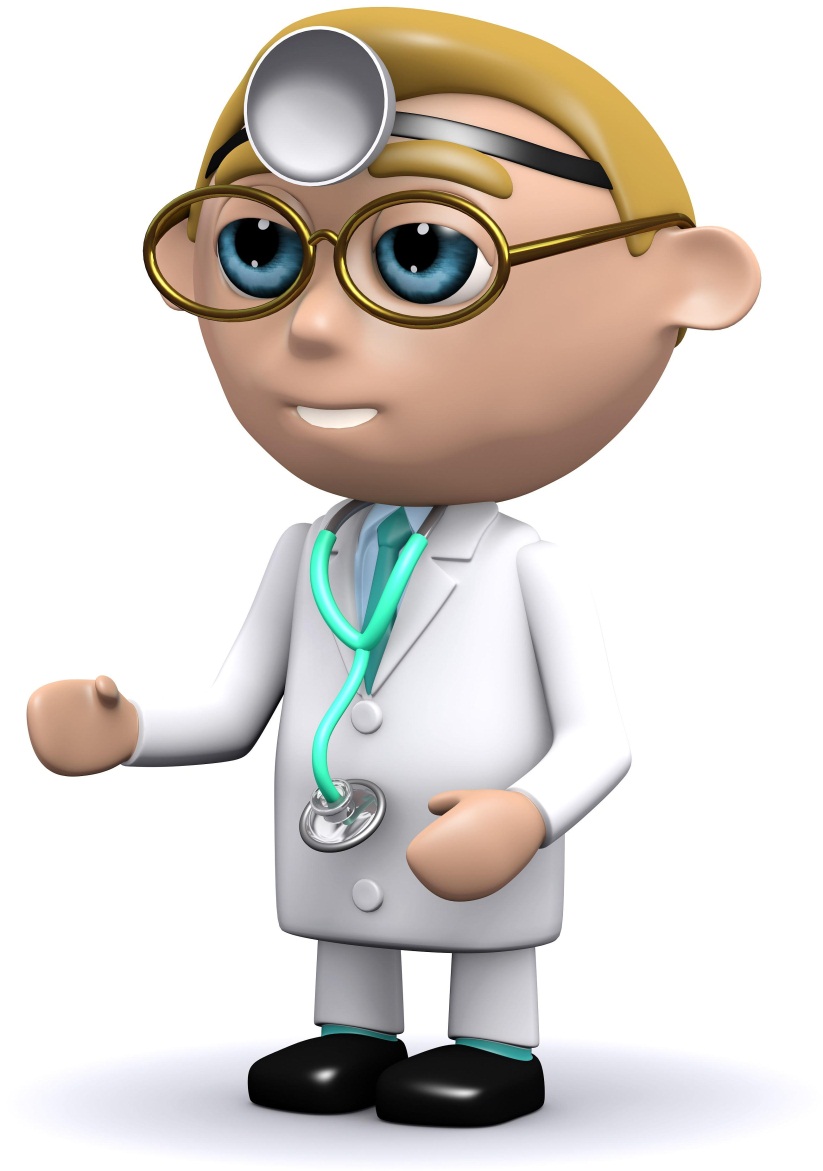 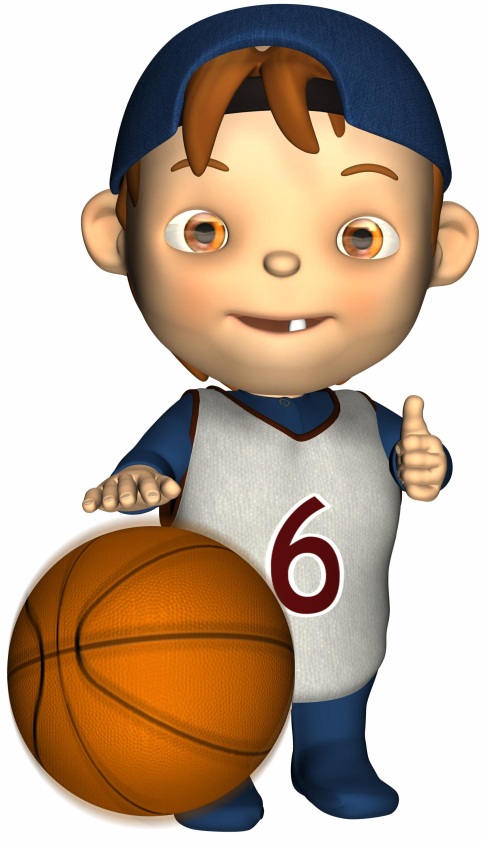 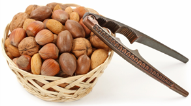 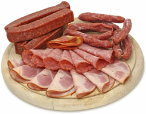 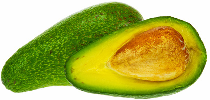 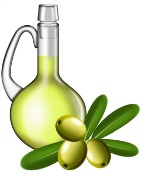 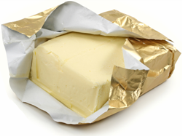 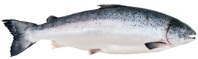 Składniki odżywcze, dzięki którym organizm funkcjonuje prawidłowo, a człowiek rośnie i rozwija się, to węglowodany.
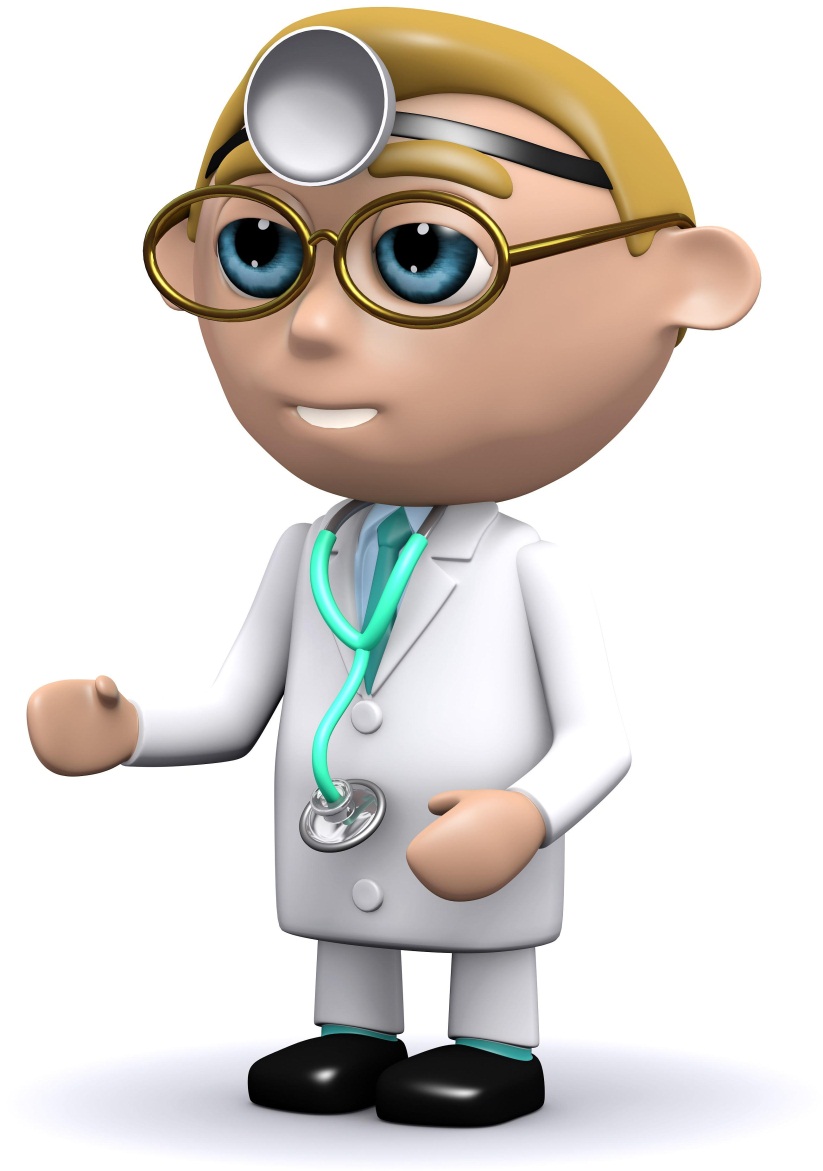 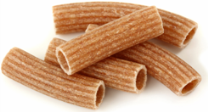 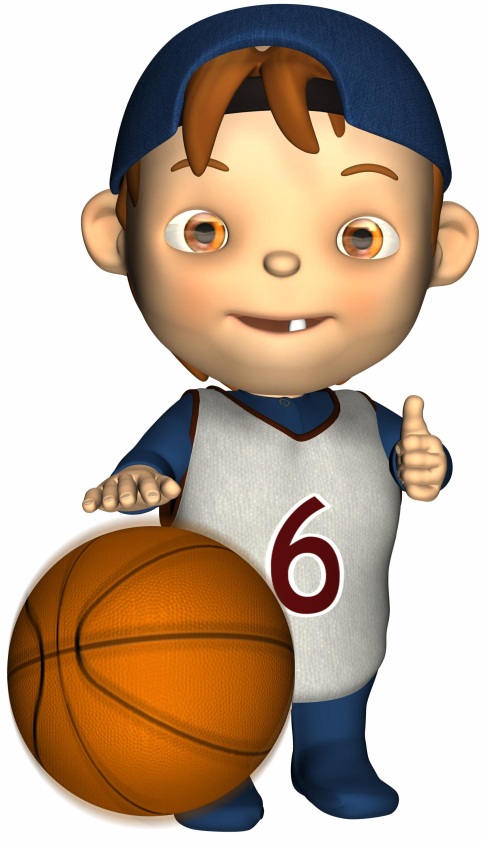 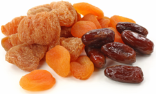 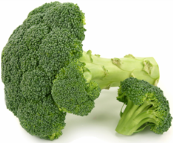 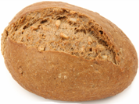 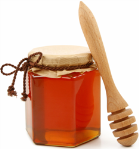 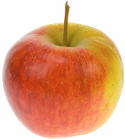 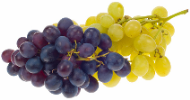 Składniki odżywcze, dzięki którym organizm funkcjonuje prawidłowo, a człowiek rośnie i rozwija się, to witaminy.
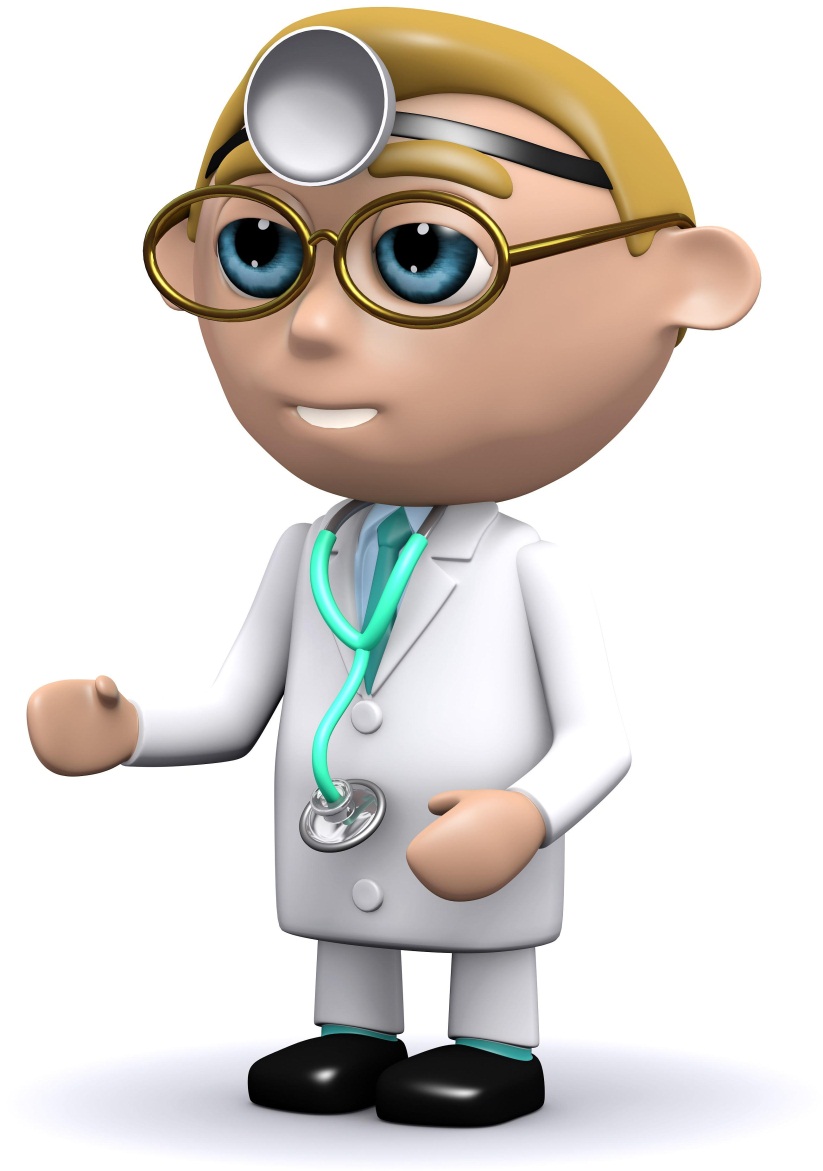 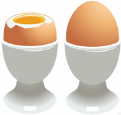 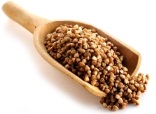 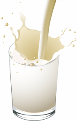 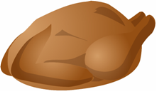 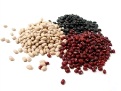 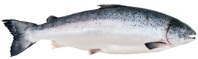 wit. z gr. B
kwas foliowy
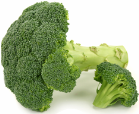 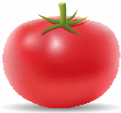 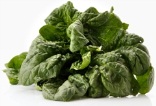 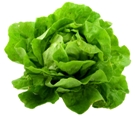 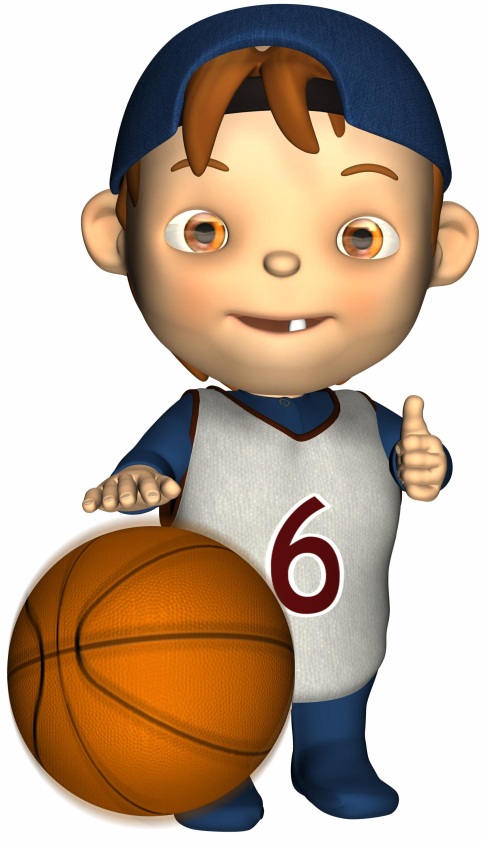 C
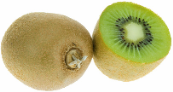 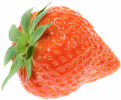 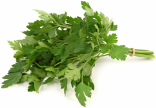 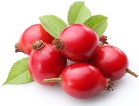 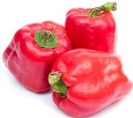 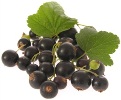 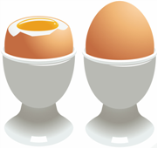 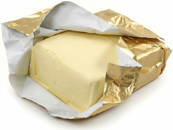 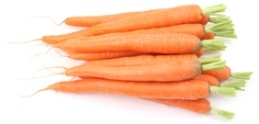 A
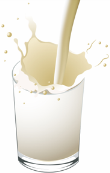 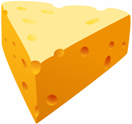 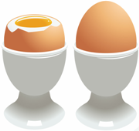 D
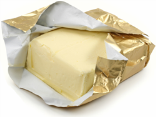 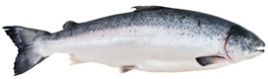 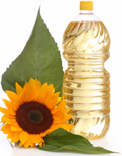 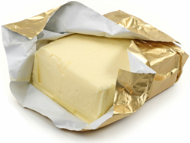 E
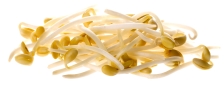 Składniki odżywcze, dzięki którym organizm funkcjonuje prawidłowo, a człowiek rośnie i rozwija się, to składniki mineralne.
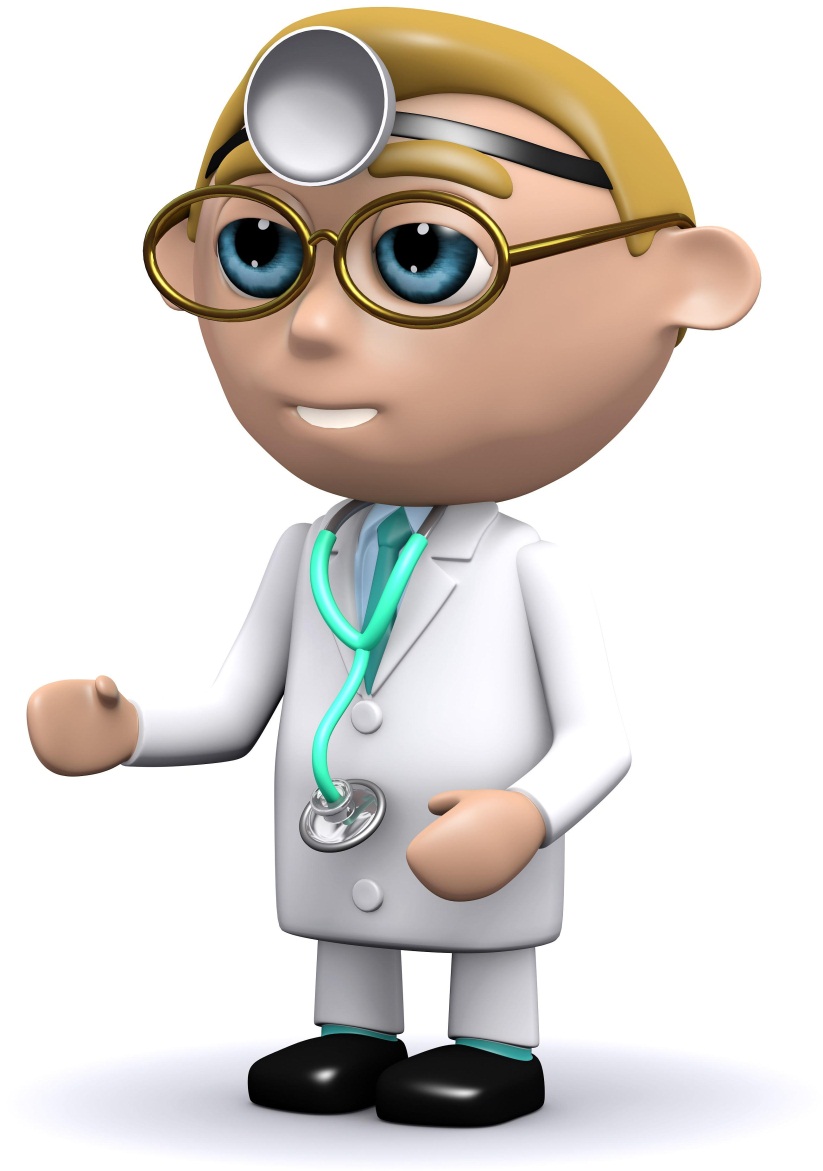 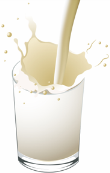 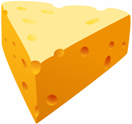 Ca
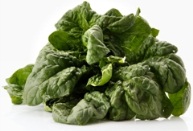 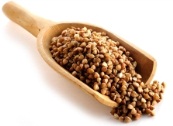 Fe
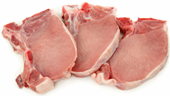 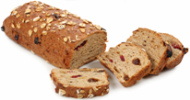 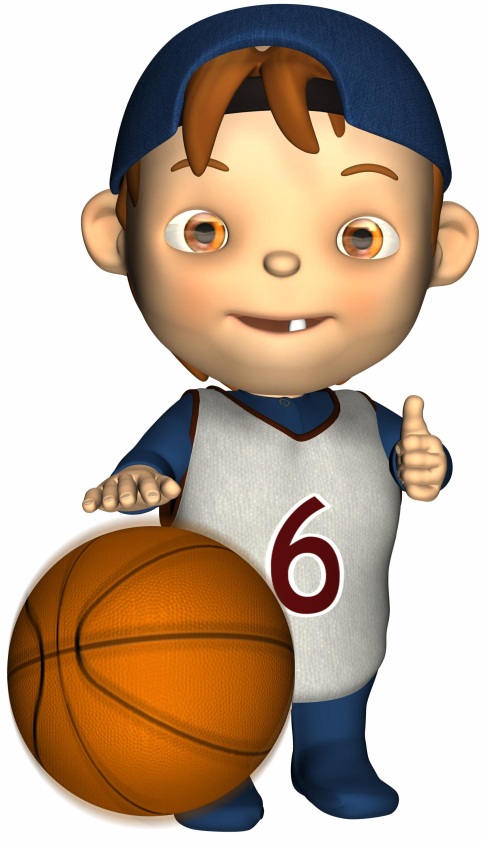 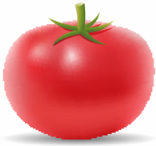 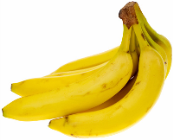 K
I
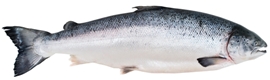 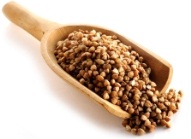 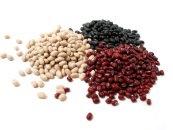 Mg
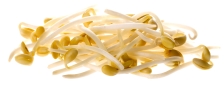 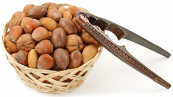 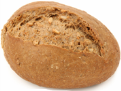 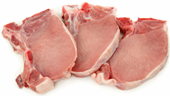 Zn
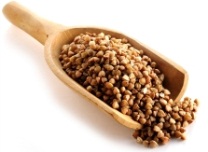 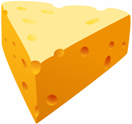 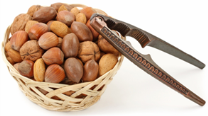 Składniki pokarmowe szczególnie ważne w diecie  dzieci i młodzieży to białka – zwierzęce i roślinne.
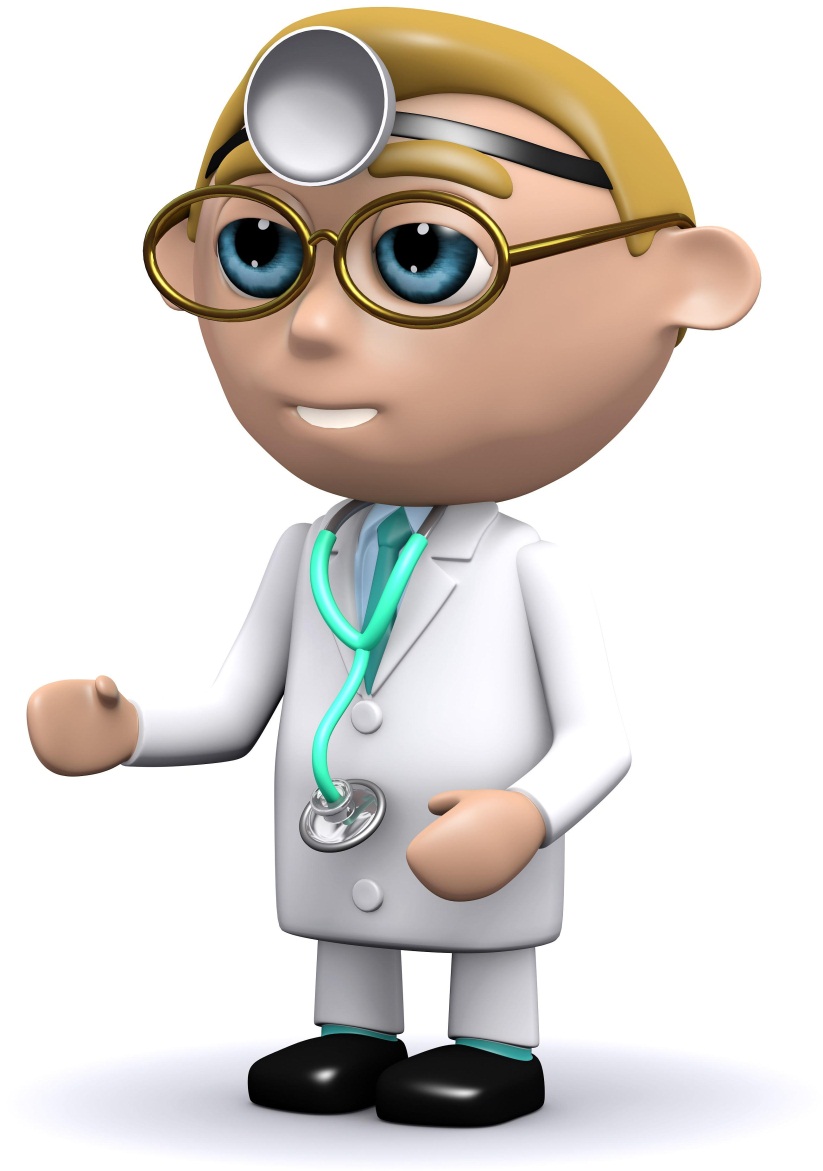 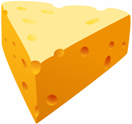 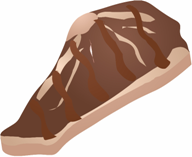 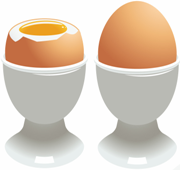 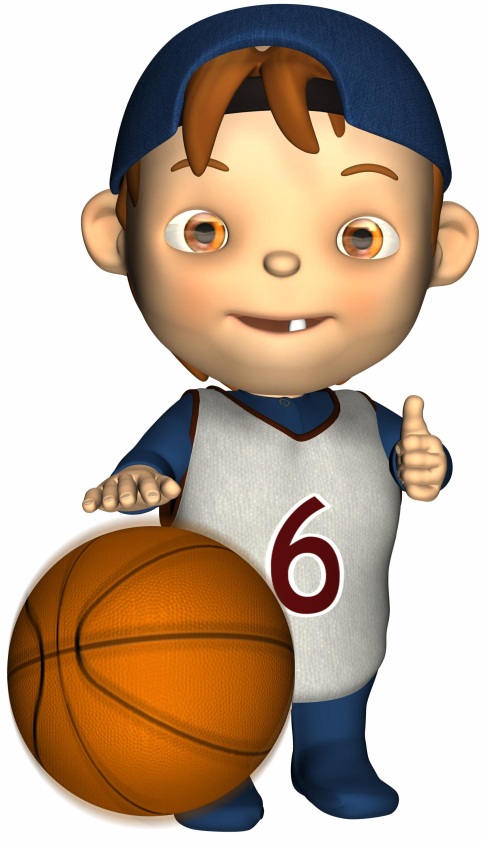 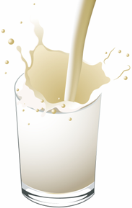 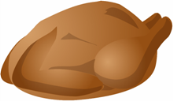 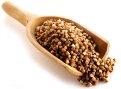 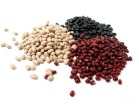 Składniki pokarmowe szczególnie ważne w dieciedzieci i młodzieży to węglowodany, w tym błonnik.
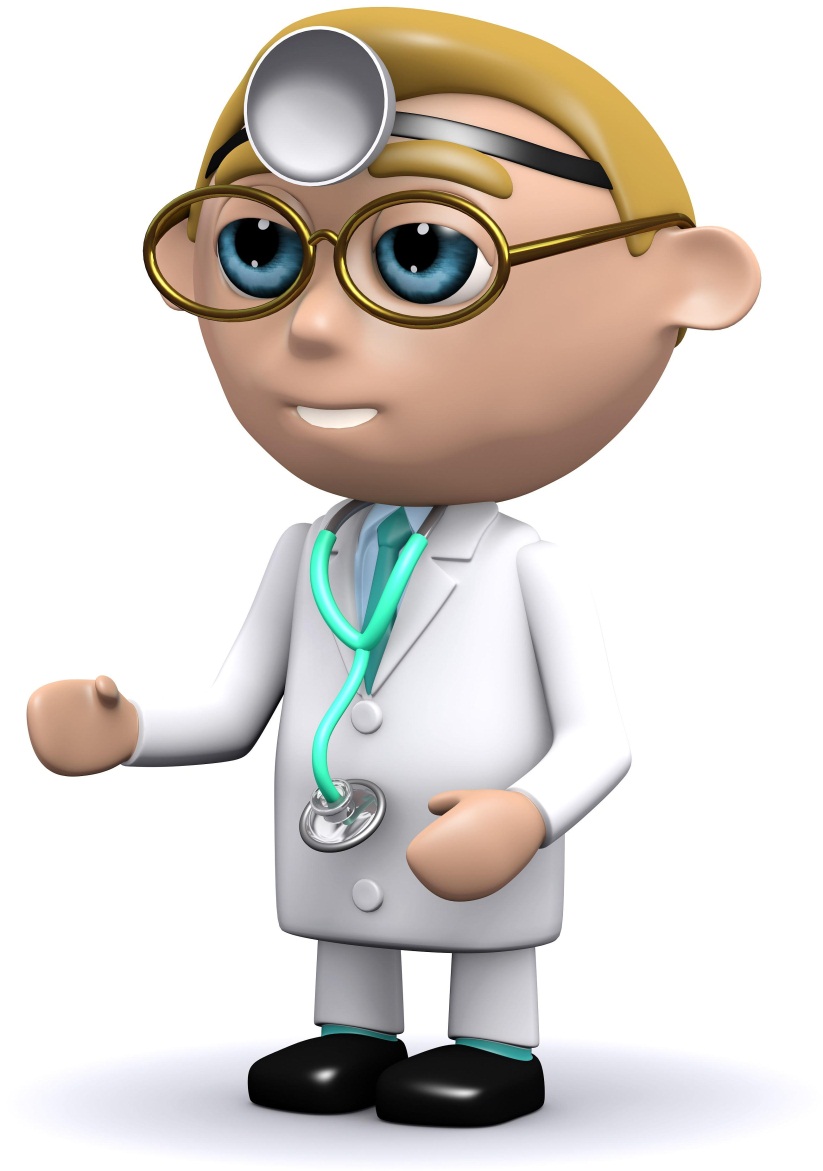 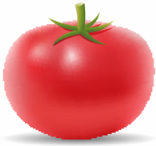 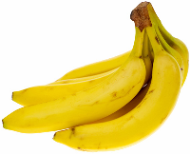 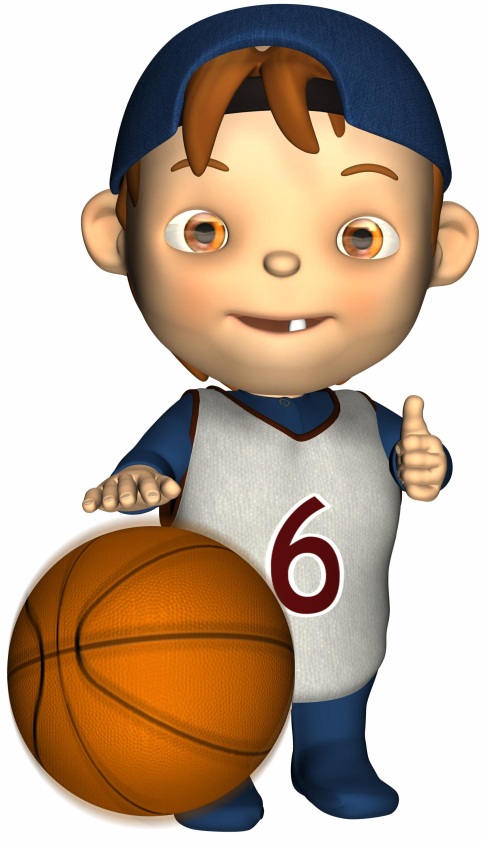 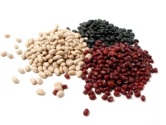 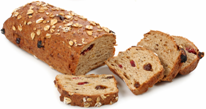 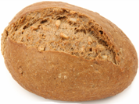 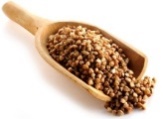 Składniki pokarmowe szczególnie ważne w dieciedzieci i młodzieży to składniki mineralne.
MAGNEZ
Mg
WAPŃ
Ca
ŻELAZO
Fe
POTAS
K
CYNK
Zn
JOD
I
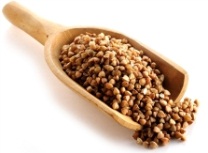 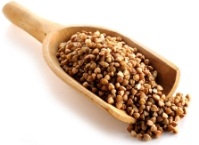 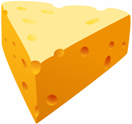 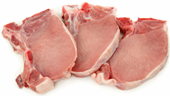 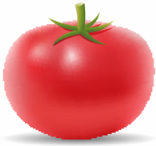 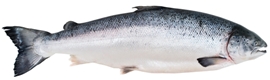 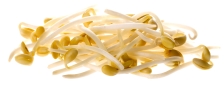 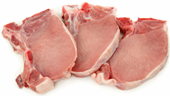 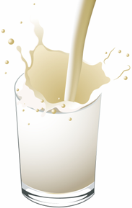 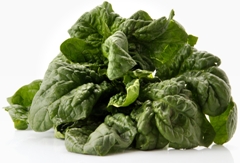 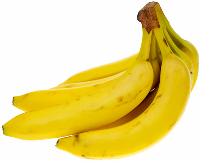 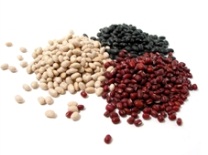 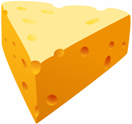 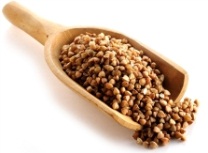 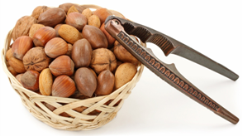 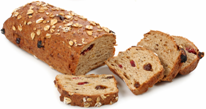 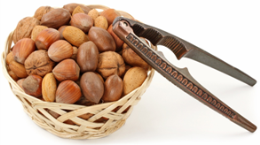 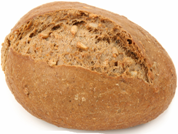 Składniki pokarmowe szczególnie ważne w dieciedzieci i młodzieży to witaminy.
Witaminy z gr. B
Witamina 
C
Witamina 
PP
Kwas foliowy
Witamina 
A
Witamina 
D
Witamina 
E
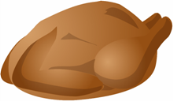 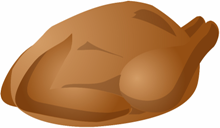 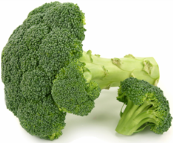 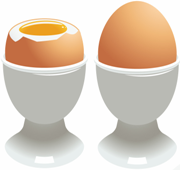 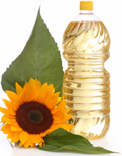 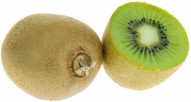 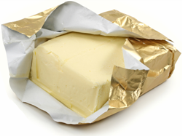 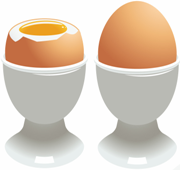 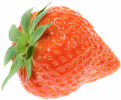 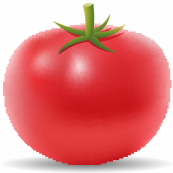 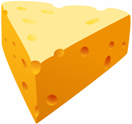 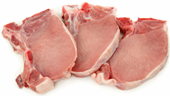 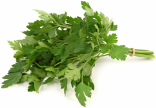 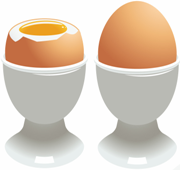 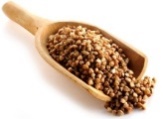 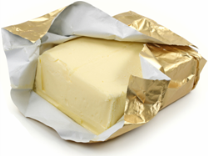 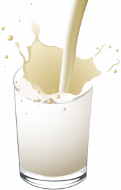 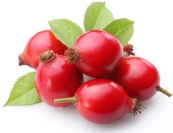 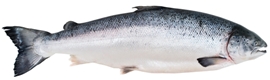 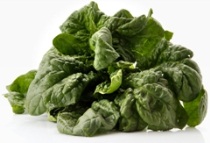 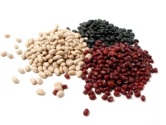 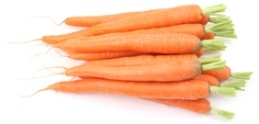 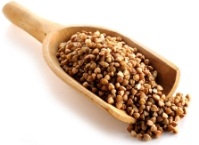 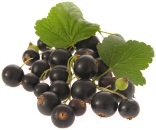 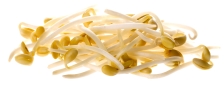 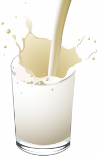 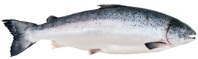 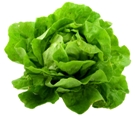 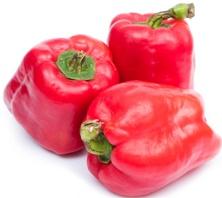 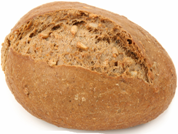 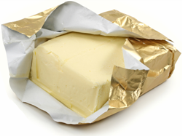 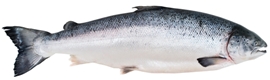 Produkty szczególnie ważne w diecie dzieci i młodzieży to warzywa, głównie surowe i o kolorze zielonym.
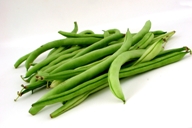 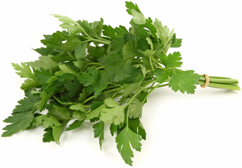 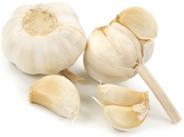 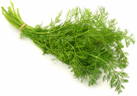 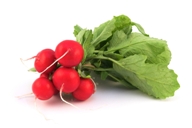 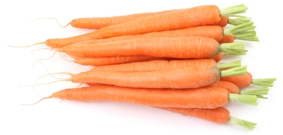 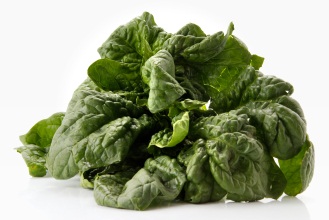 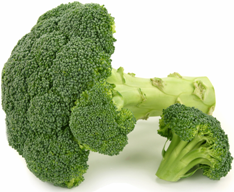 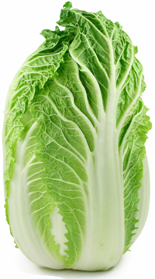 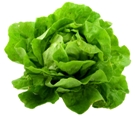 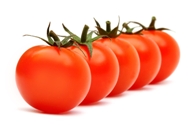 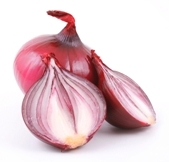 Produkty szczególnie ważne w diecie  dzieci i młodzieży to owoce, przede wszystkim sezonowe i surowe.
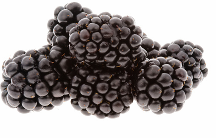 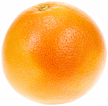 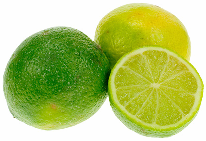 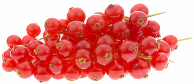 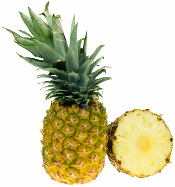 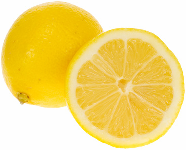 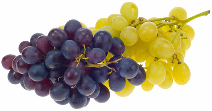 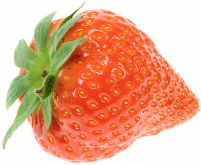 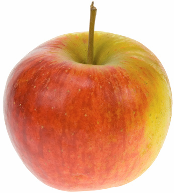 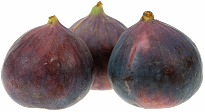 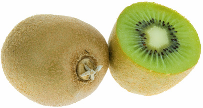 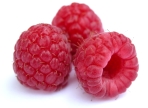 Produkty szczególnie ważne w diecie  dzieci i młodzieży to produkty zbożowe pełnoziarniste (kasza jaglana, gryczana, ryż brązowy).
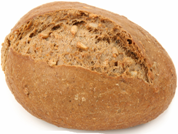 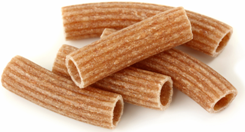 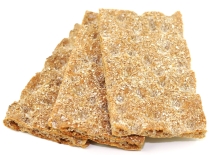 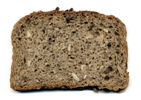 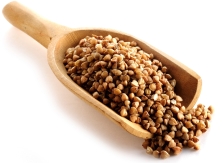 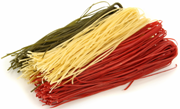 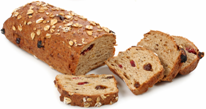 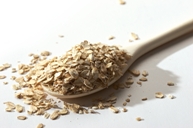 Produkty szczególnie ważne w diecie  dzieci i młodzieżyto tłuste ryby oraz oliwy i oleje tłoczone na zimno.
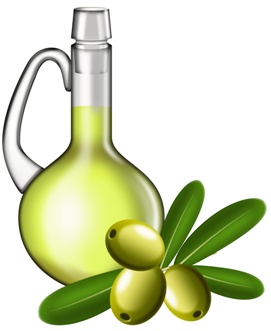 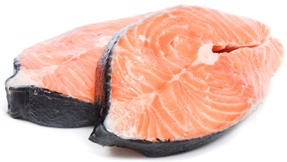 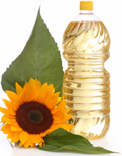 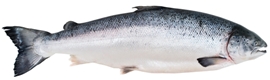 Produkty szczególnie ważne w diecie  dzieci i młodzieżywarzywa strączkowe (soja, soczewica, fasola, groch i cieciorka).
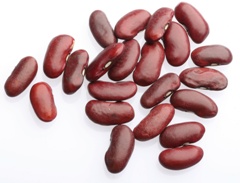 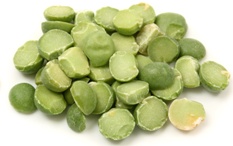 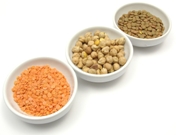 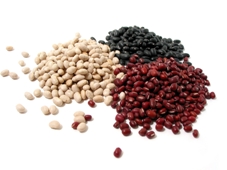 Produkty szczególnie ważne w dieciedzieci i młodzieży to orzechy, migdały i nasiona.
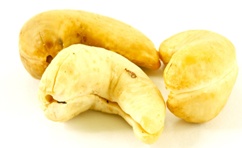 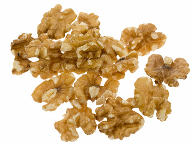 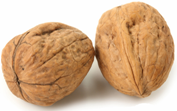 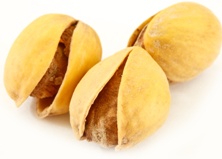 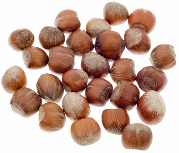 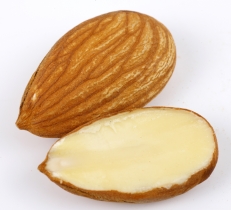 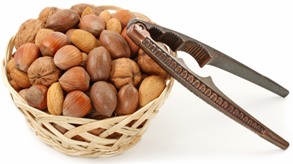 Produkty szczególnie ważne w dieciedzieci i młodzieży to produkty mleczne.
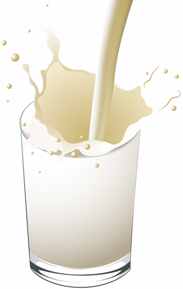 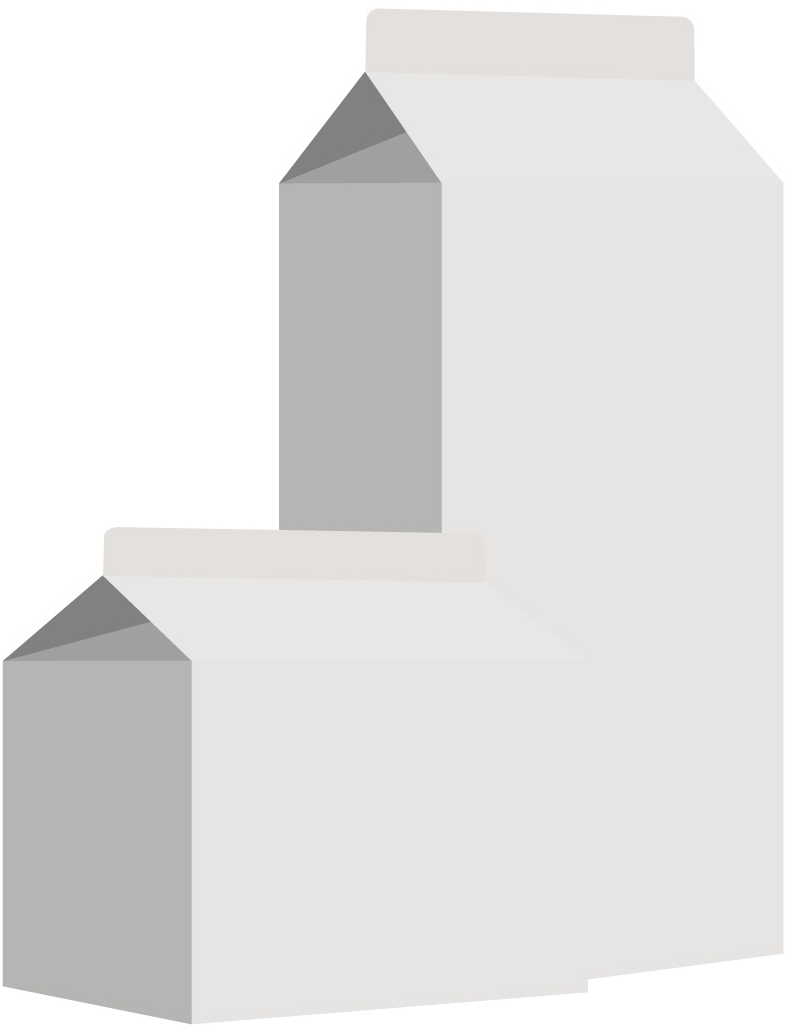 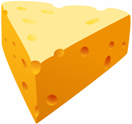 WARZYWA I OWOCE
Warzywa i owoce zawierają witaminy, składniki mineralne oraz błonnik. Możemy je podzielić na:
 bogate w witaminę C:

bogate w β-karoten:

 inne warzywa i owoce:
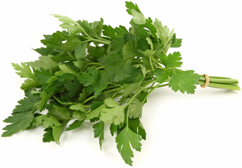 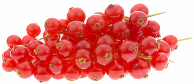 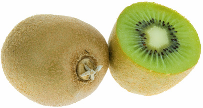 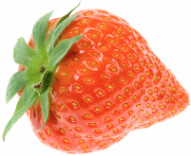 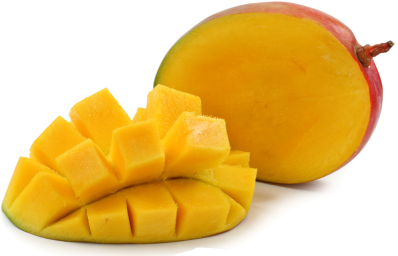 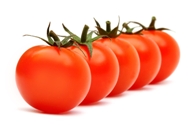 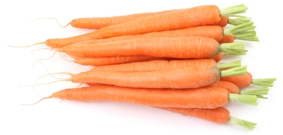 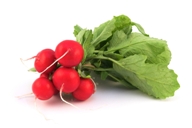 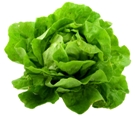 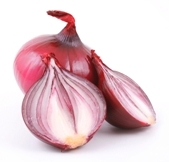 NIE ZAPOMNIJ JEDZ 5 RAZY DZIENNIE
WARZYWA I OWOCE
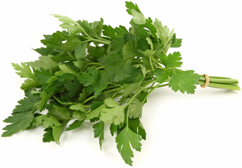 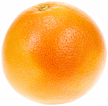 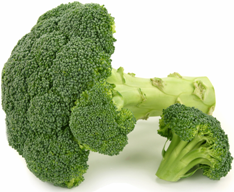 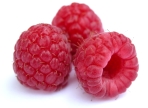 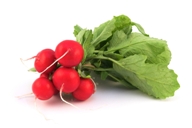 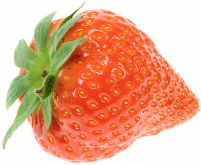 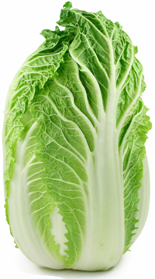 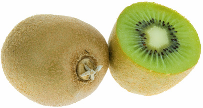 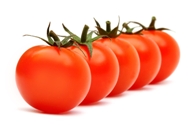 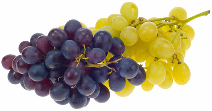 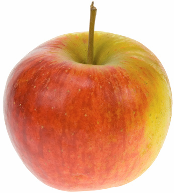 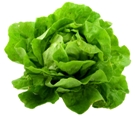 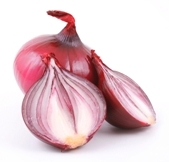 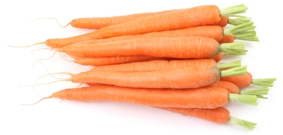 PRODUKTY NIEWSKAZANE W DIECIE UCZNIA
sól
białe pieczywo
słodkie napoje
produkty wędzone
tłuszcze przetworzone
konserwy 
słodycze
fast-foody
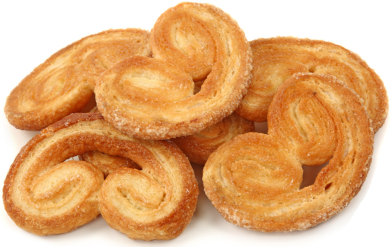 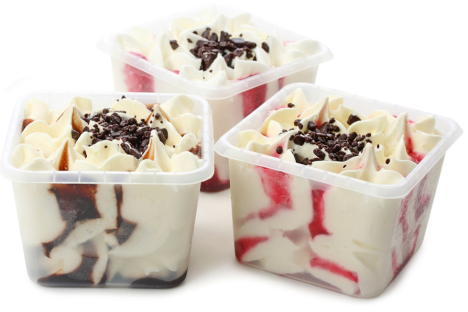 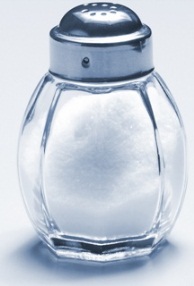 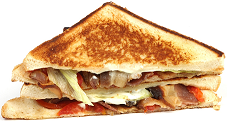 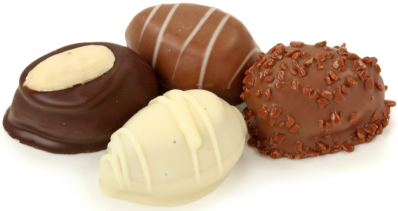 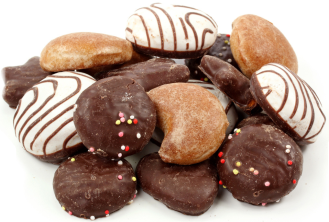 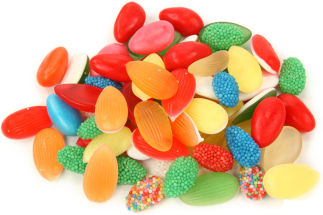 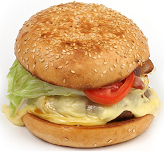 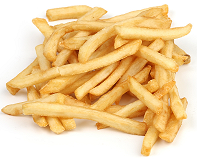 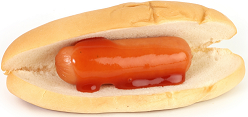 „Warto się zastanowić!”
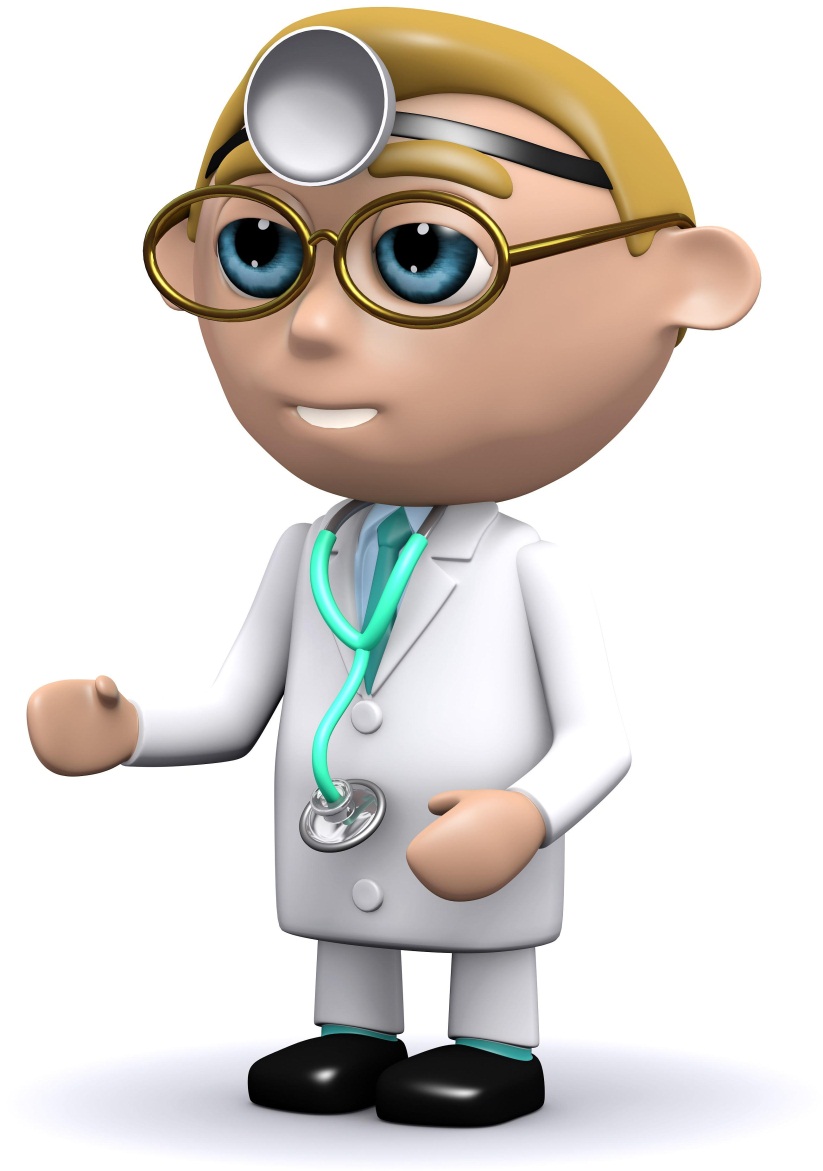 „To, co mam jeść,a czego nie?”
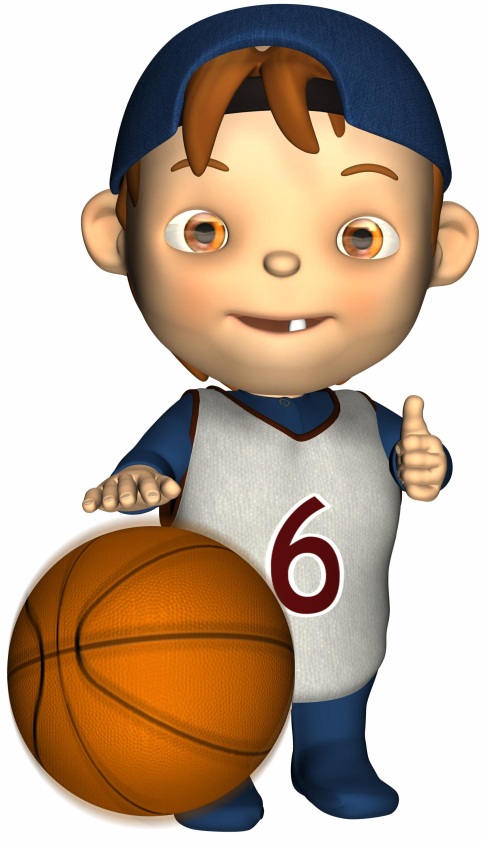 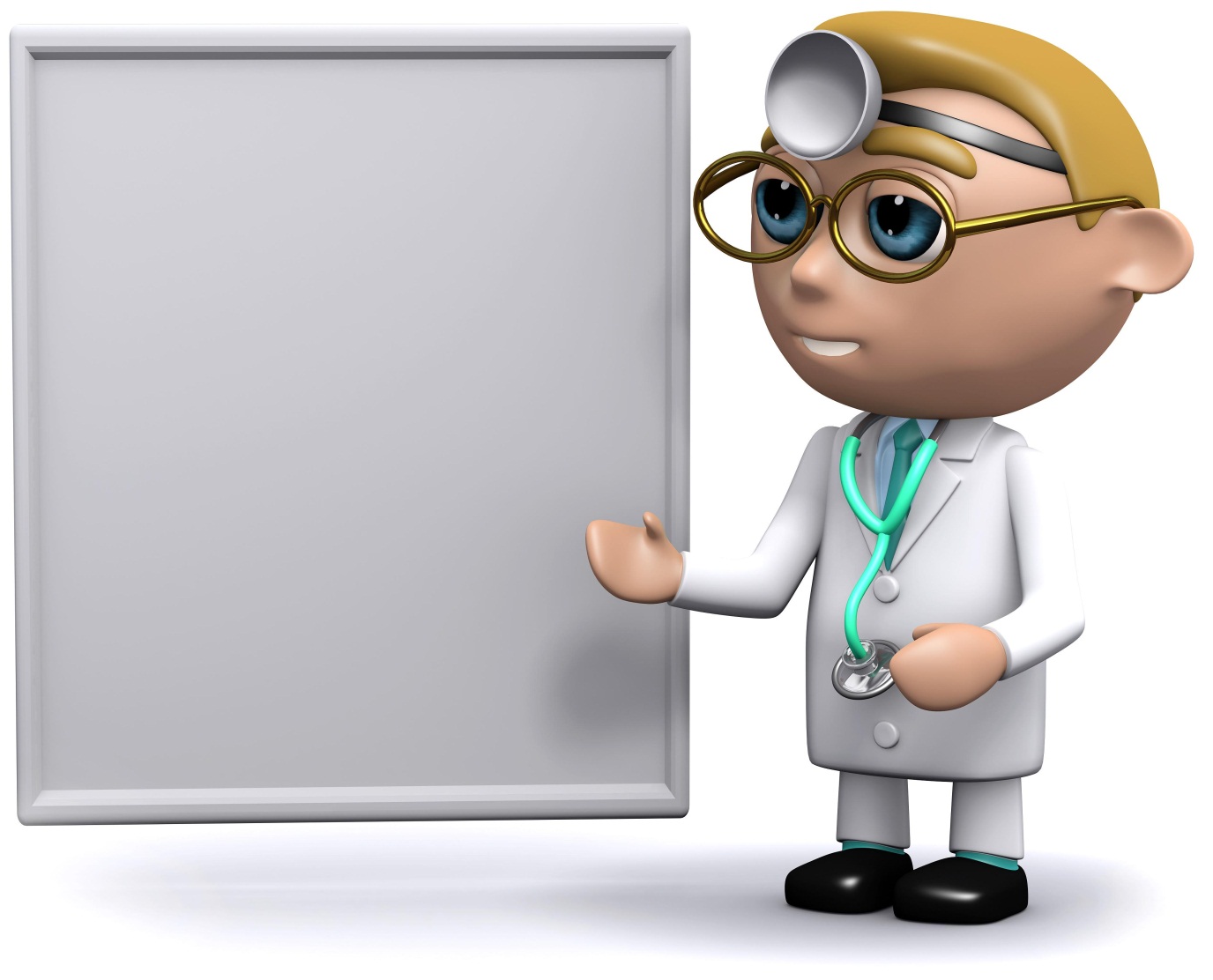 Stosując się do zasad zdrowego odżywiania

Dokonujemy wyboru 
najbardziej 
wartościowych produktów

Jednocześnie wykluczamy z diety te produkty, które uznajemy za bezwartościowe i niepotrzebne
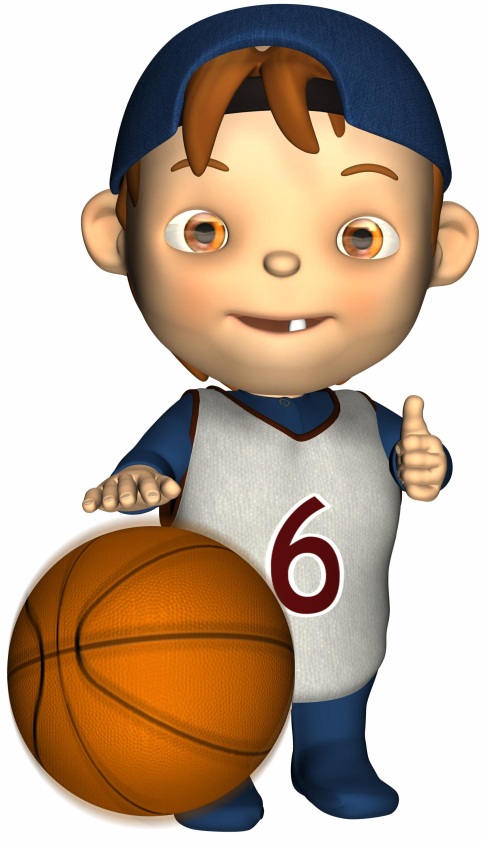 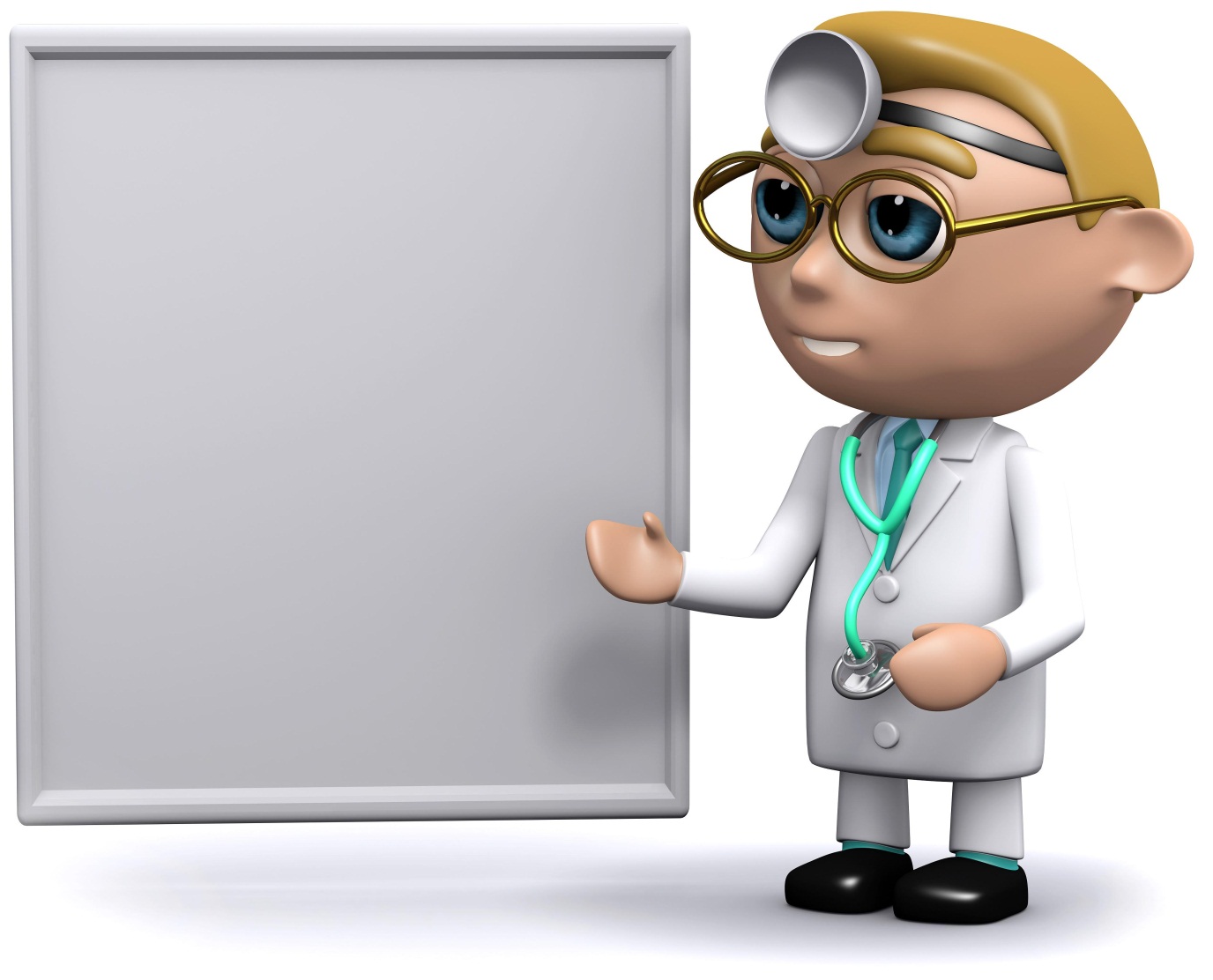 ZASADY ZDROWEGO ODŻYWIANIA:
  Myj zawsze ręce przed   jedzeniem. 
  Po jedzeniu myj zęby!
  Najlepszym napojem jest   woda. 
  Pij przynajmniej 4   szklanki wody dziennie!
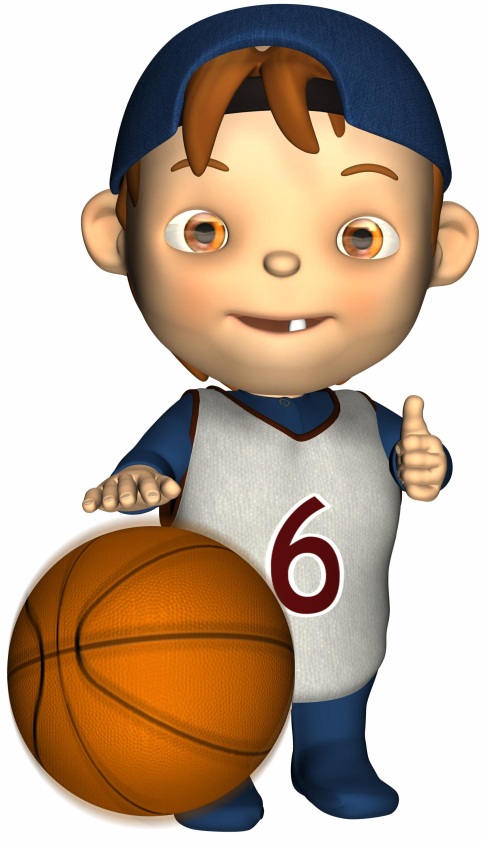 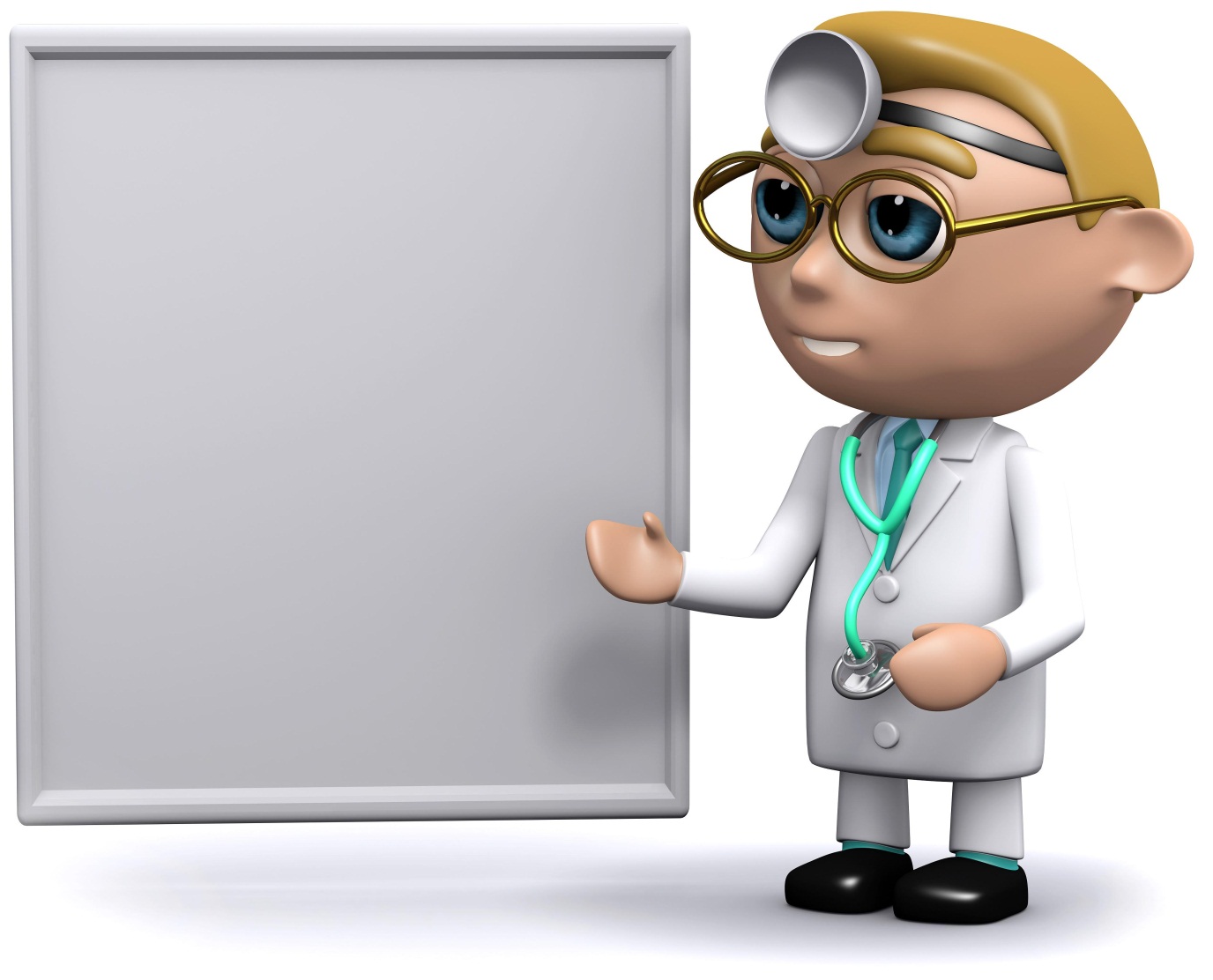 ZASADY ZDROWEGO ODŻYWIANIA:
 Zrezygnuj ze słodyczy,   zastąp je owocami!
 Jedz 5 razy dziennie  warzywa i owoce, to  dobre źródło witamin!
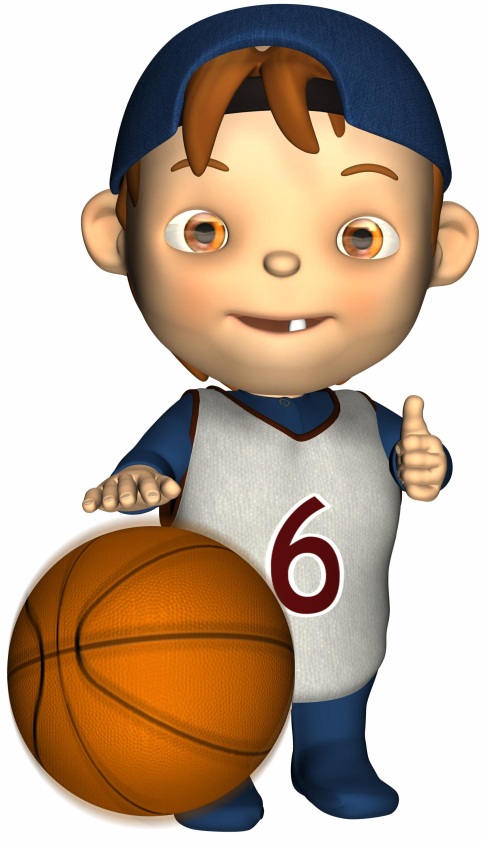 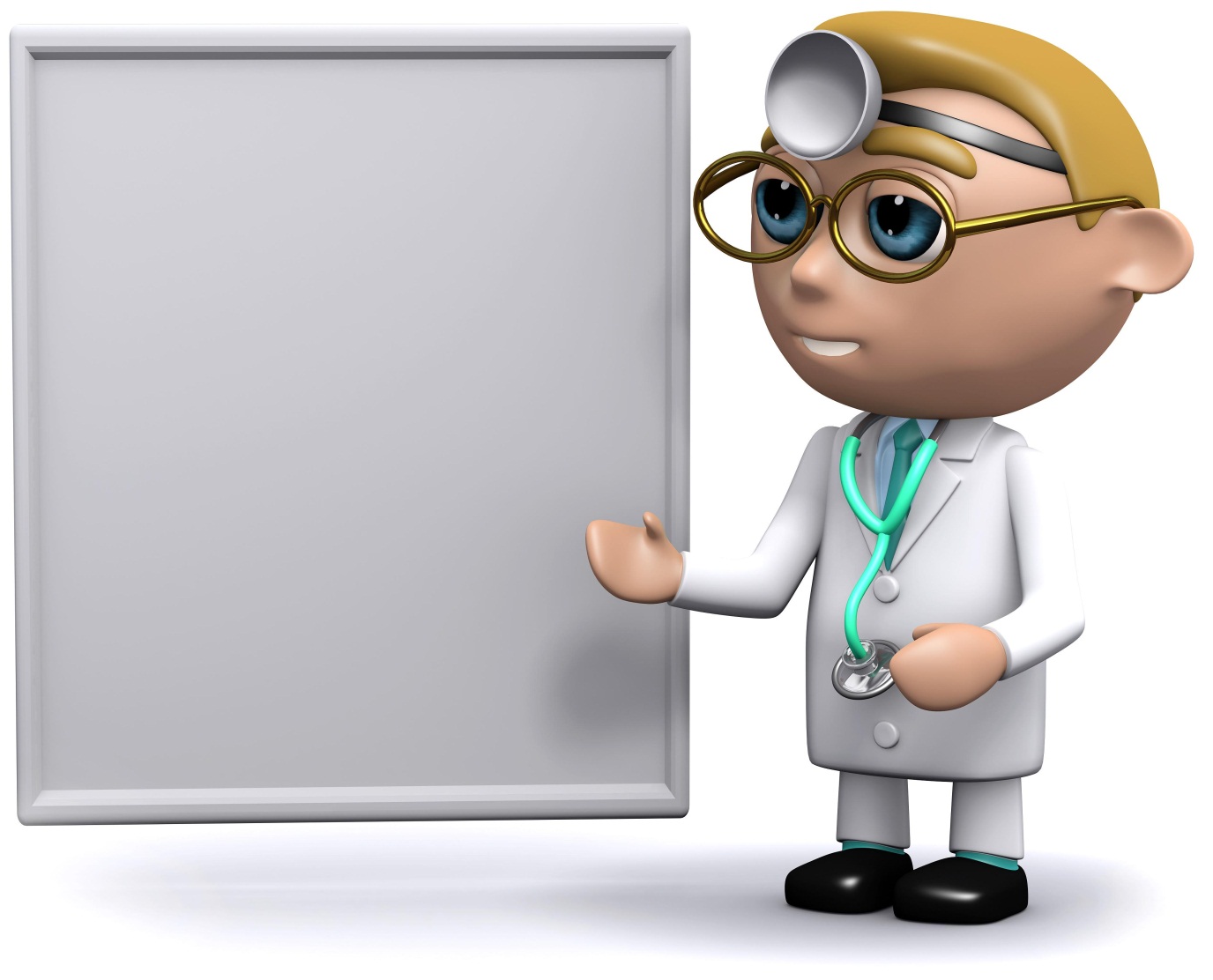 ZASADY ZDROWEGO ODŻYWIANIA:
 Przed wyjściem z domu  pamiętaj o zjedzeniu  śniadania!
 Nie zapominaj też o  drugim śniadaniu!
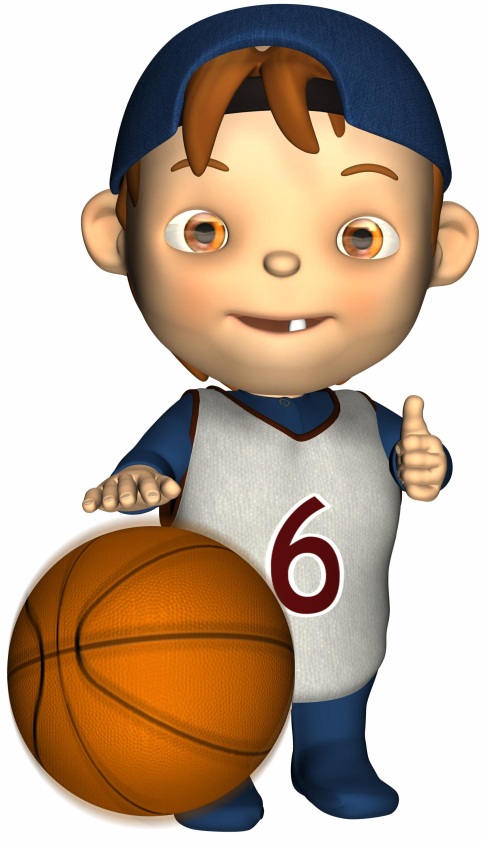 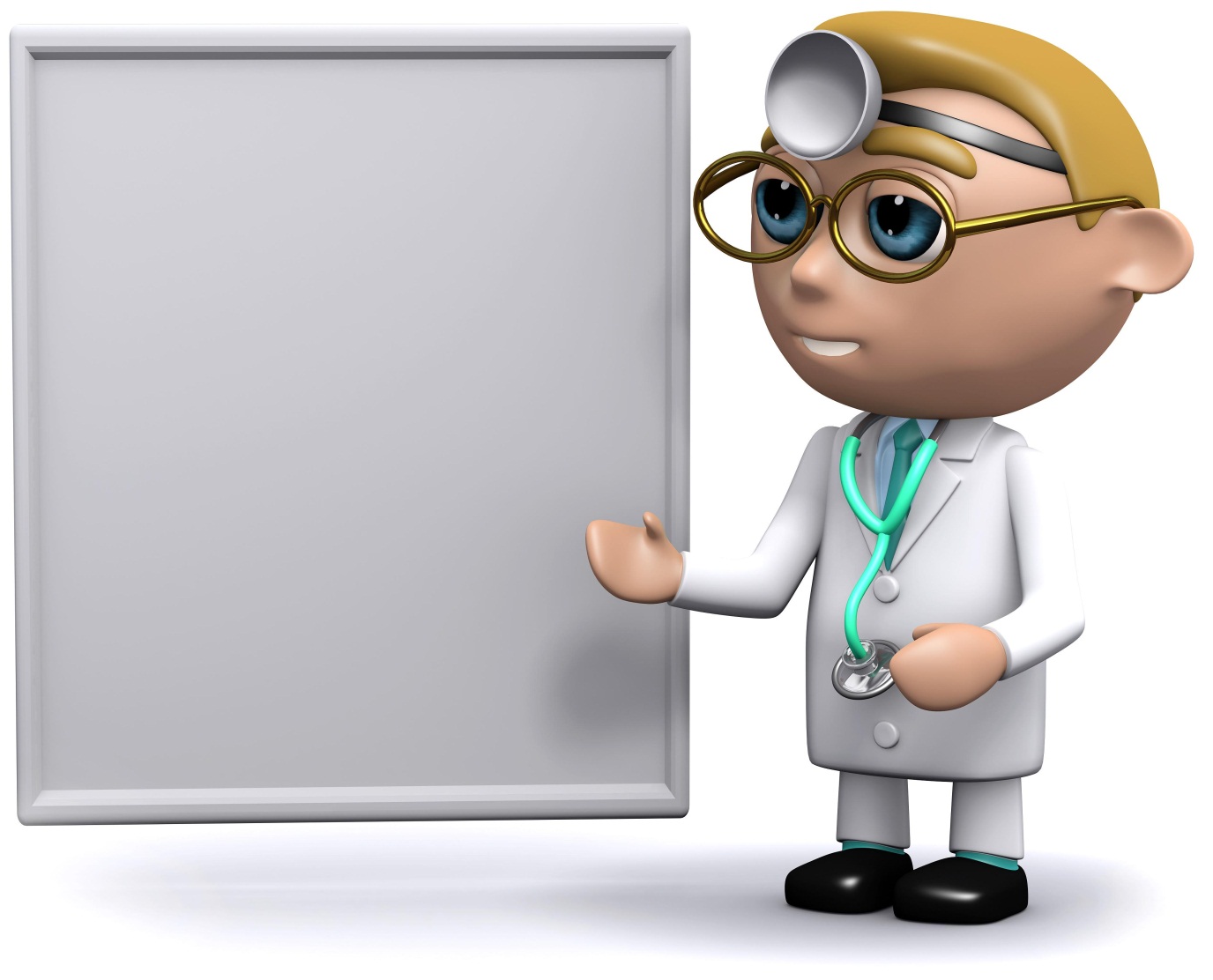 ZASADY ZDROWEGO ODŻYWIANIA:
 Konieczne w diecie  ucznia są naturalne kasze  i ryż – one dają siłę!  Kanapki najlepsze są z  ciemnego pieczywa! 
 Dbaj o mocne kości!  Pij napoje mleczne.   Jedz orzechy i pestki!
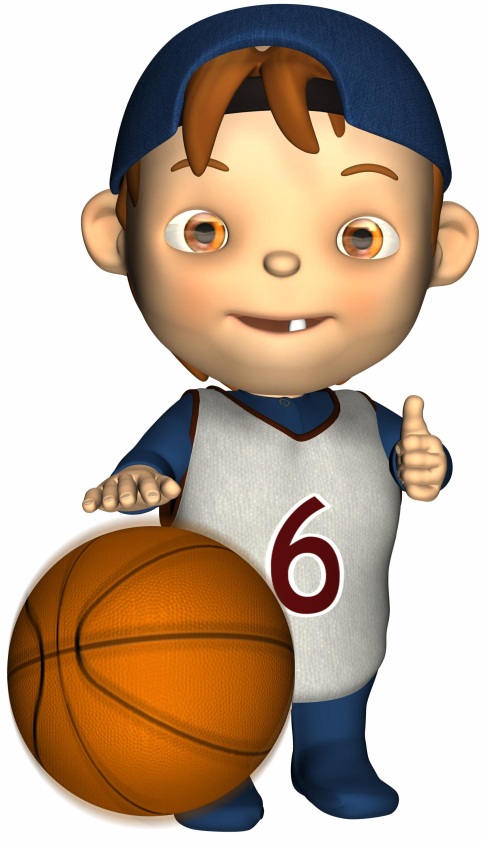 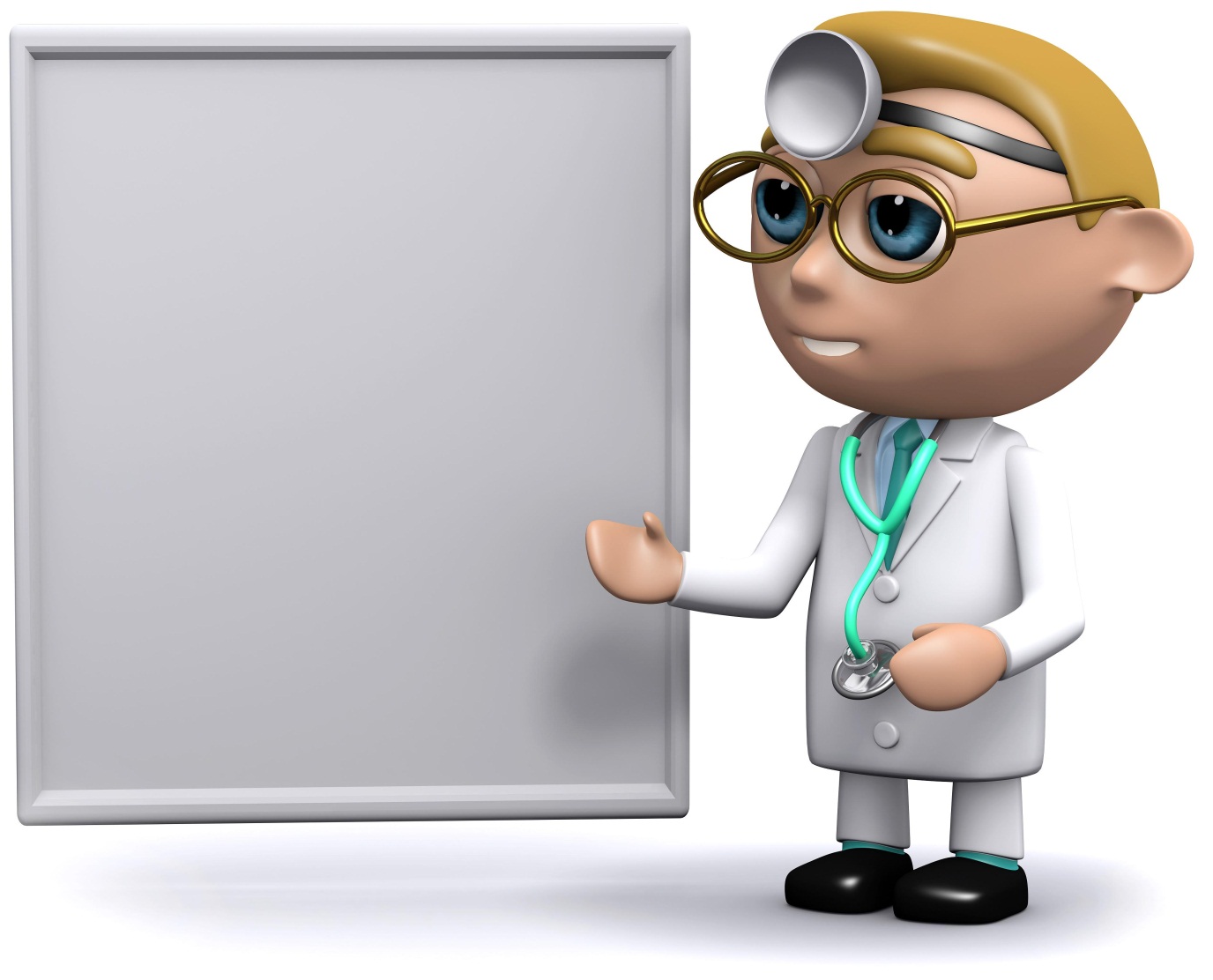 ZASADY ZDROWEGO ODŻYWIANIA:
 Abyś był coraz większy i   zdrowszy jedz często ryby,   jajka i drób!
 Urozmaicone i kolorowe    posiłki są nie tylko   smaczniejsze,   są zdrowsze!
 Zdrowy uczeń jest   sprawny, bo pamięta   o codziennej aktywności   fizycznej!
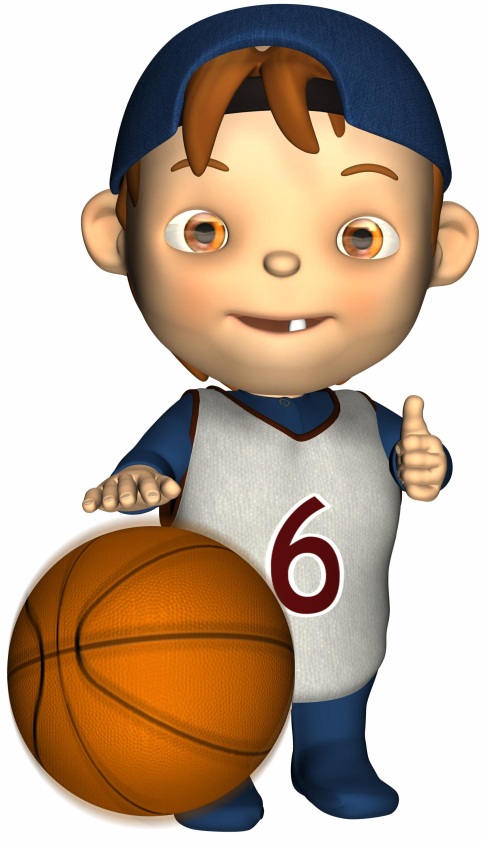 „Czy chcesz coś zmienić w swojej diecie?”
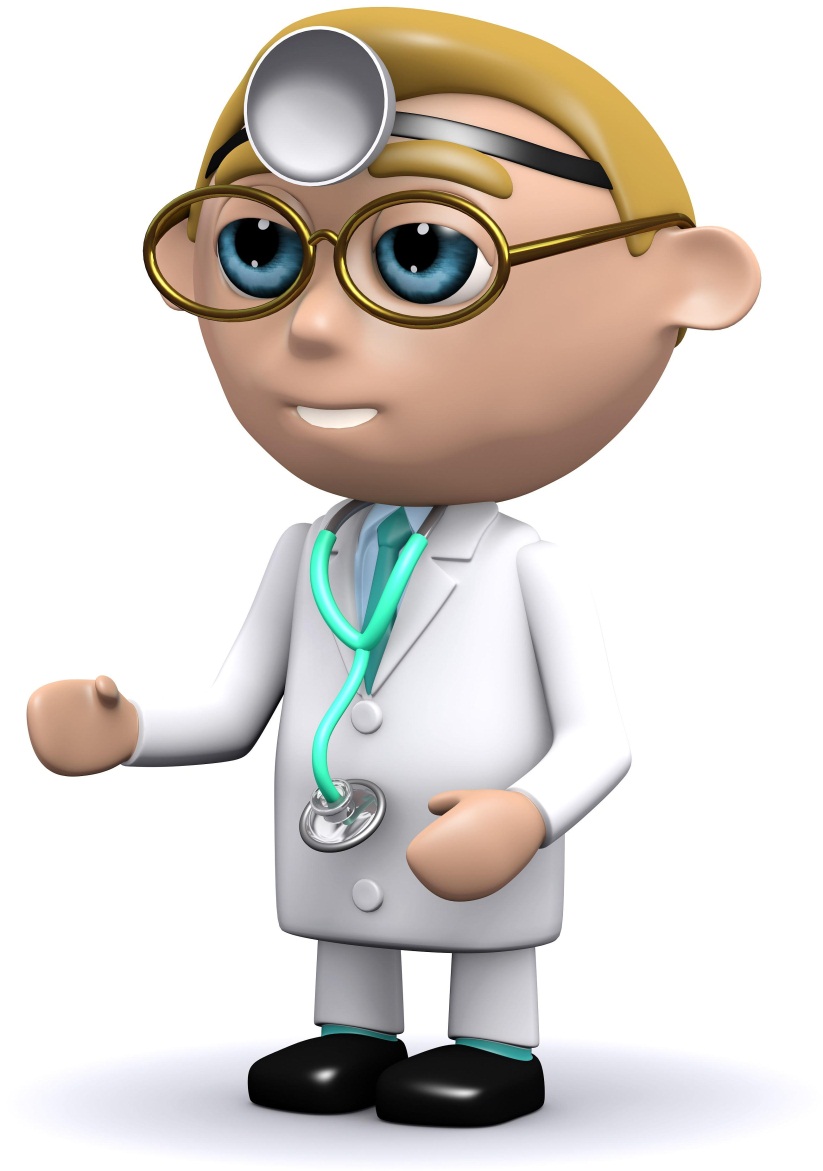 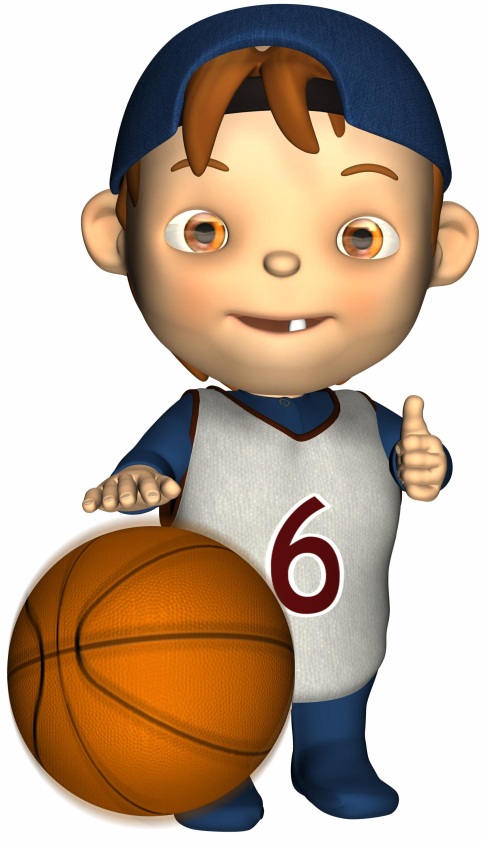